初期条件　エントロピー密度分布の例
修正BGK模型　　　　　　　　　　　　　PYTHIA x 修正BGK模型　　







　　　縦初期揺らぎ無　　　　　　　　　　　　縦初期揺らぎ有
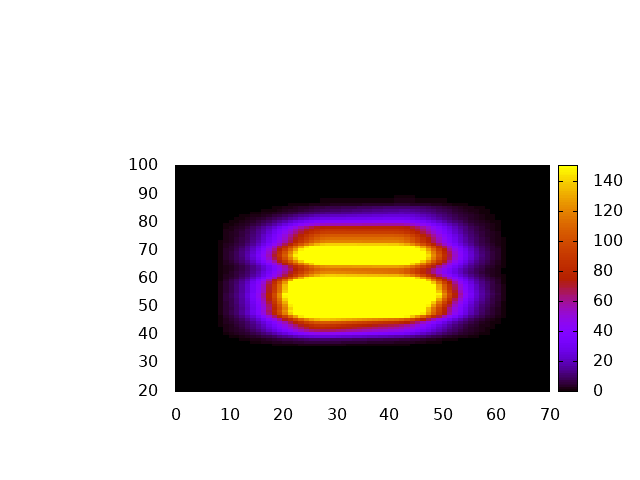 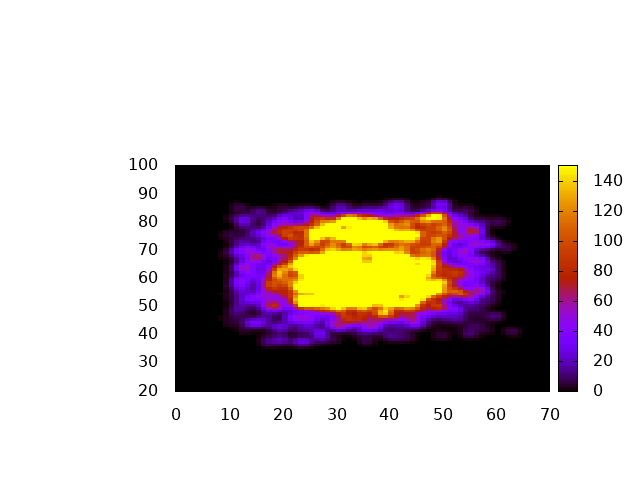 1
流体模型　エントロピー密度分布の時間発展
粘性流体模型　　　　　　　　　　　　　　揺動流体模型
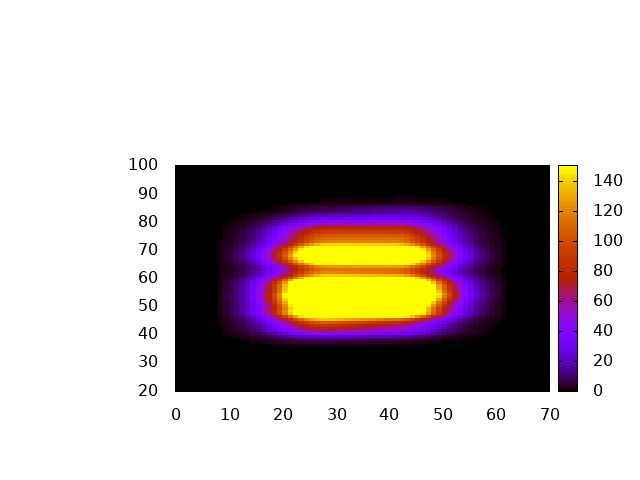 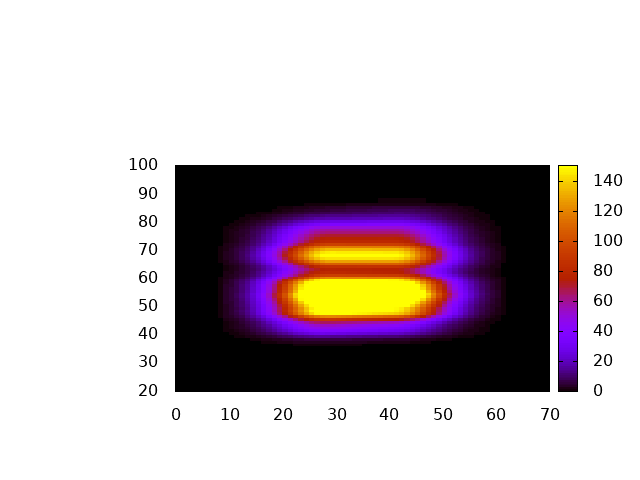 縦初期揺らぎ無
流体模型　エントロピー密度分布の時間発展
粘性流体模型　　　　　　　　　　　　　　揺動流体模型
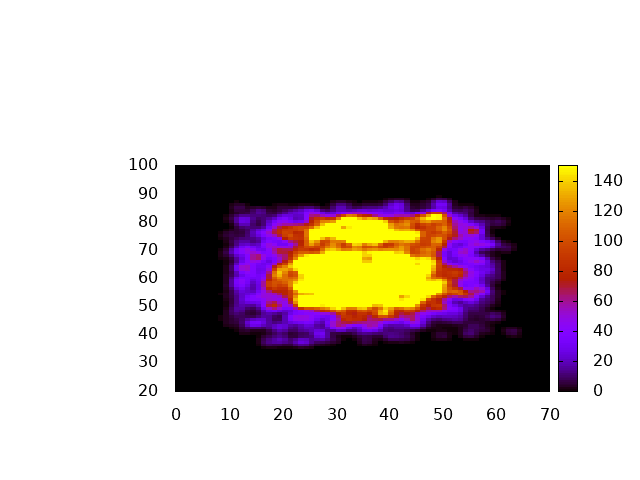 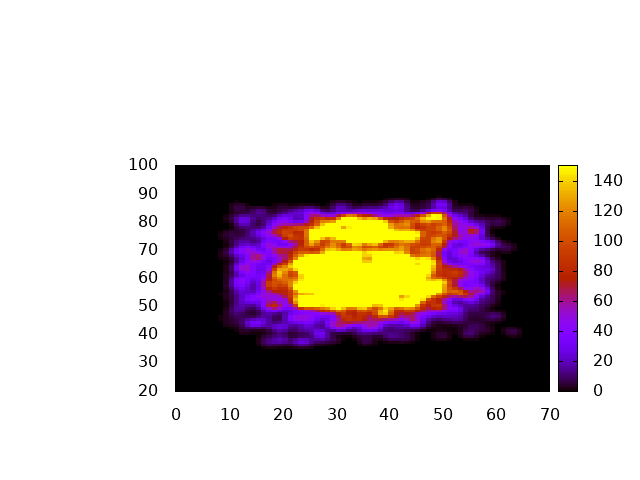 縦初期揺らぎ有
大きな違いはない？→定量的な評価が必要